Обзор по истории медицины и фармации
Подготовила вед. библиотекарь Коновалова Ю. В.
(студенческий читальный зал)
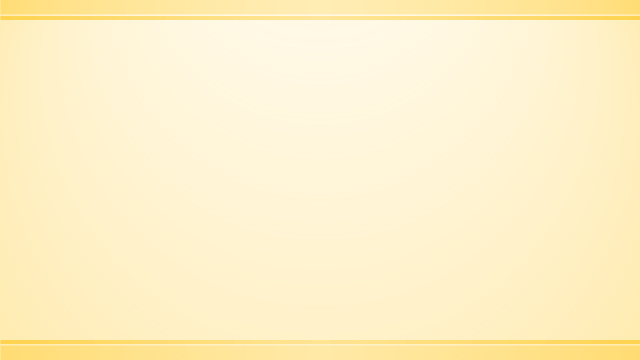 Являясь одной из древнейших областей общественной практики, медицина прошла долгий путь развития, накапливая и обобщая практический опыт, аккумулируя и используя достижения естественнонаучной и общественной мысли. Каждый этап развития медицины ознаменован новыми приобретениями в сфере теоретических представлений, клинических наблюдений, практических навыков или расширением арсенала средств диагностики, предупреждения и лечения болезней. Даже в эпоху средневековья, в период господства догматических представлений об окружающем мире, строении и функциях человека, когда значение опытного знания отрицалось, а развитие естественнонаучной мысли преследовалось, накопление медициной позитивного опыта продолжалось. В этом смысле история медицины – процесс непрерывного и прогрессивного развития и накопления знаний. Этот процесс
продолжается и в настоящее время. История медицины свидетельствует о том, что все народы мира внесли в сокровищницу медицинских знаний определенный вклад. Суммой этих вкладов и является величественное здание современной медицины.
61.09
Г 858
Грицак, Е. Н. Популярная история
медицины / Е. Н. Грицак. – Москва :
Вече, 2003. – 464 с.
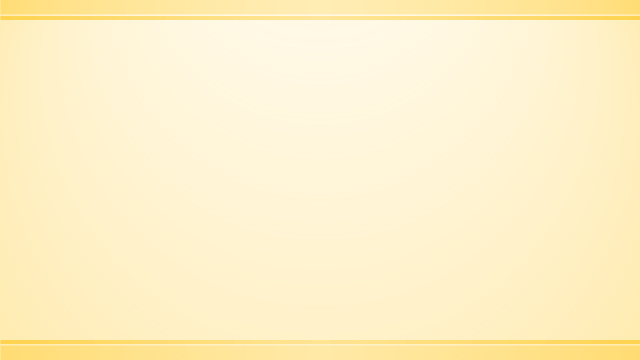 Традиционная медицина появилась на Земле около 3 тысяч лет назад и сформировалась в стройные религиозно-философские учения. В  качестве примера можно назвать Аюрведу, китайскую лечебную практику, методы тибетских монахов. Традиционная медицина, безусловно, является сокровищницей народного опыта. В отличие от народного врачевания носителями традиционной медицины являются профессионалы – люди, осознанно формировавшие элементы системы (учредители школ, создатели лечебных методик, авторы рукописных трудов). Период развития научной медицины укладывается всего в несколько столетий. В настоящее время понятие «медицина» объединяет в себе науку и практическую деятельность по предупреждению и лечению болезней. Великие открытия в медицине находятся в неразрывной связи с достижениями в философии, естествознании, искусстве и точных науках.
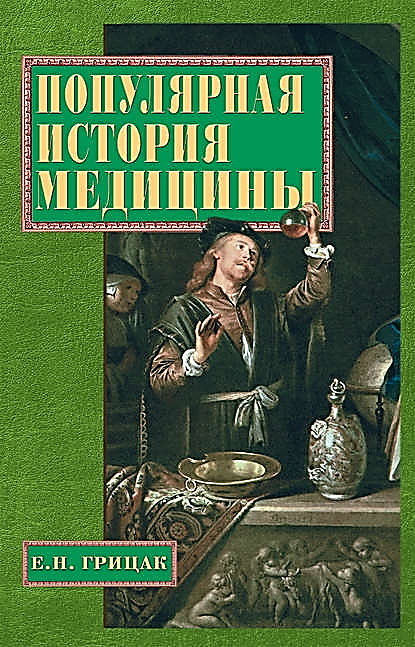 61(075.8)
С 654
Сорокина, Т. С. История медицины / Т. С. 
Сорокина. – Москва : Издательский центр
«Академия», 2008. – 560 с.
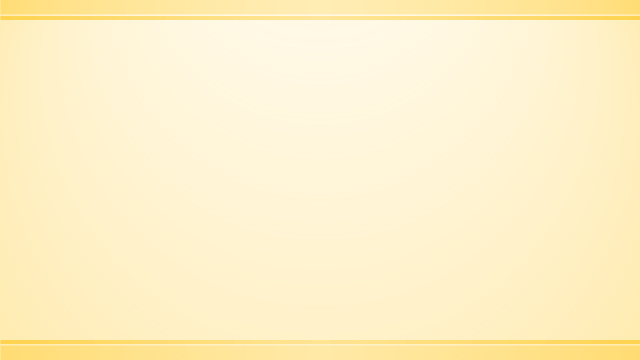 «Ученик – это не сосуд, который нужно наполнить, а факел, который нужно зажечь», - говорили древние греки. Преподавание истории науки как нельзя лучше способствует воплощению в жизнь этой благородной цели. Являясь составной частью всемирной истории науки и культуры, история медицины отражает развитие логики научной мысли как в прошлом, так и в современном мире, определяет подходы для объективной оценки теории медицины и понимания современного этапа развития медицинской науки и практики здравоохранения. Как учебная дисциплина история медицины – самостоятельный предмет. Ее преподавание позволяет обогатить духовный мир студентов, познакомить их с историей будущей профессии. Студенты продолжают освоение истории медицины в течение всей студенческой жизни на всех медико-биологических, профилактических и клинических кафедрах медицинских вузов.
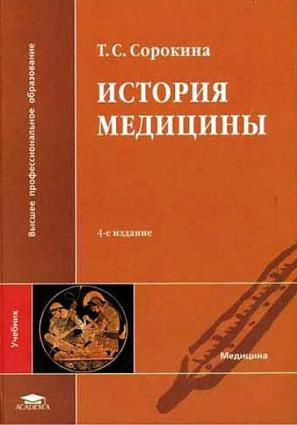 614.075
Л 63
Лисицын, Ю. П. История медицины /
Ю. П. Лисицын. – Москва : ГЭОТАР-
Медиа, 2004. – 400 с.
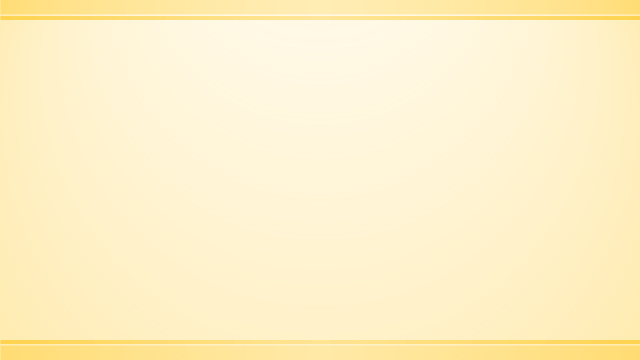 В отличие от других отечественных и иностранных учебников, часто представляющих собой сборник биографий выдающихся ученых и врачей-практиков, в этой книге, в строгом соответствии с учебной программой, рассматриваются магистральные пути развития медицины, начиная с ее зарождения до наших дней, включая важнейшие события и открытия XX в. В данном издании автор коснулся санологического направления в медицине, а также уделил внимание здравоохранению. Нередко здравоохранение отождествляют с медициной. В действительности это разные категории. Однако медицина – более широкое понятие, куда здравоохранение входит как интегральная часть. Учебник полезен не только для студентов, но и для врачей, т.к. в событиях прошлого они могут найти необходимые для их работы сведения: рецепты, рекомендации по лечению, известные со времен древней медицины.
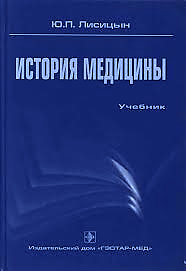 61.09
И 907
История медицины : учебное пособие в трех книгах. Книга вторая. Практикум / 
Д. А. Балалыкин, Н. П. Шок, М. С. Сергеева [и др.]. – Москва : ГЭОТАР-Медиа, 2017. – 432 с.
61.09
И 907
Балалыкин, Д. А. История медицины :
учебное пособие в трех книгах. Книга
первая. Руководство к преподаванию /
Д. А. Балалыкин, Н. П. Шок. – Москва :
ГЭОТАР-Медиа, 2017. – 176 с.
61.09
И 907
Балалыкин, Д. А. История медицины :
Учебное пособие в трех книгах. Книга
третья. Хрестоматия / Д. А. Балалыкин. –
Москва : ГЭОТАР-Медиа, 2017. – 416 с.
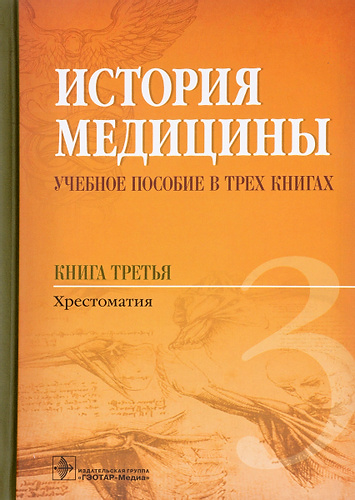 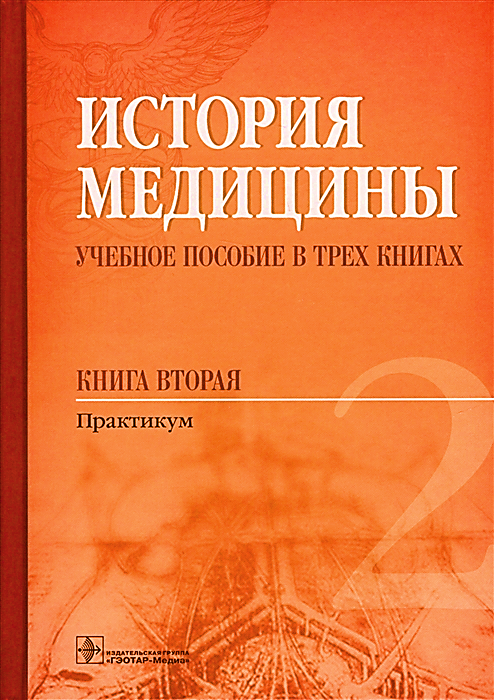 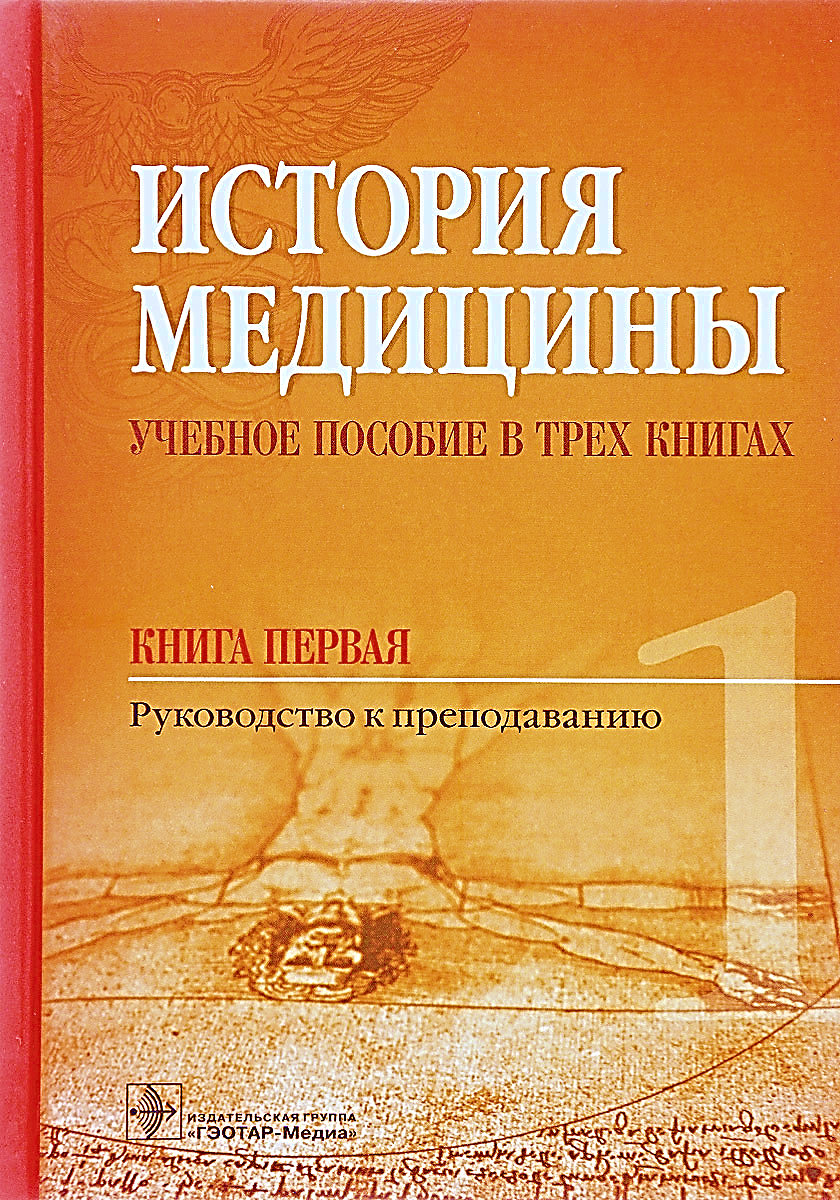 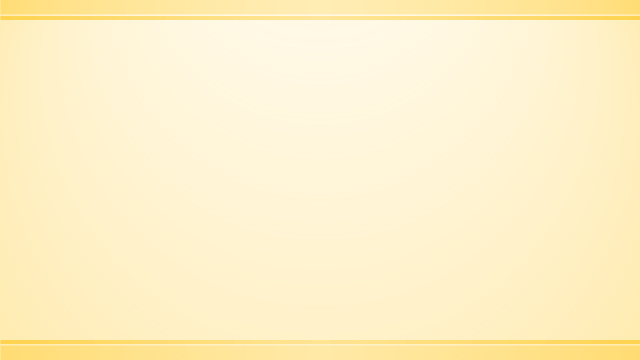 В первой книге изложены методические подходы к преподаванию курса "История медицины" с использованием современных педагогических технологий, способствующих формированию профессиональных компетенций и навыков учебной научно-исследовательской деятельности у студентов медицинских вузов. История медицины рассматривается как область науки и учебная дисциплина, призванная обеспечить формирование основ клинического мышления у будущих врачей. Подробно представлены основные виды самостоятельной работы студентов по данному курсу, особое внимание уделено роли историко-архивной работы в освоении дисциплины "История медицины". Вторая книга, практикум, предназначена для планирования и организации эффективной аудиторной и внеаудиторной работы студентов по истории медицины и формированию навыков учебной научно-исследовательской деятельности. Изложенные в хрестоматии (третьей книге) сведения способствуют формированию у студентов понимания динамики развития знаний и понимания ее методологической преемственности в процессе развития медицины.
61.09
Б 834
Бородулин, В. И. История клинической
медицины от истоков до середины 19-го
века. Лекции / В. И. Бородулин. – Москва :
ОАО Издательство «Медицина», 2008. –
180 с.
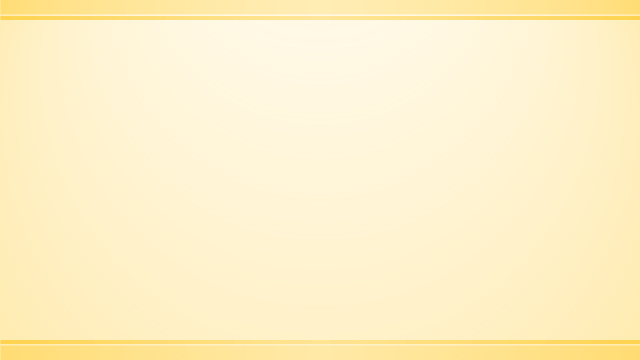 Клиническая медицина – понятие собирательное, и разграничение ее с
 другими ветвями дерева медицины имеет, конечно, условный характер.
Понятно, что о клинической медицине можно говорить тогда, когда есть 
клиники. Клиника – это лечебный стационар, где органично сочетаются
три вида врачебной деятельности: лечение больных, обучение студентов и научные исследования. В учебное пособие включены семь лекций, в которых рассмотрены истоки клинической медицины, основные направления и этапы развития до середины 19-го века включительно, а также вклад крупнейших зарубежных и отечественных ученых во всемирную историю клинической медицины. Основу учебного пособия составили лекции, прочитанные автором в 1990-2004 гг. студентам лечебного факультета и факультета подготовки научно-педагогических кадров Московской медицинской академии им. И. М. Сеченова.
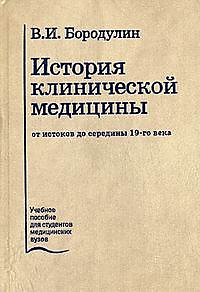 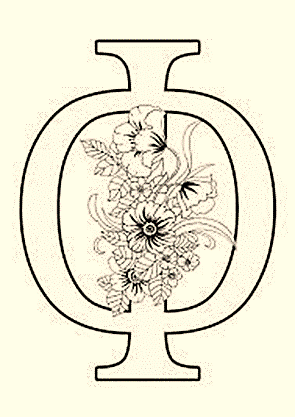 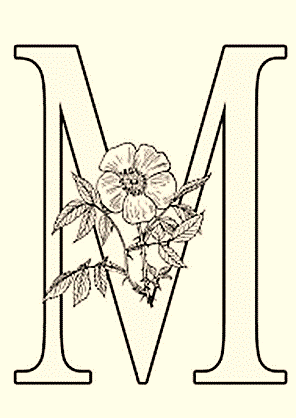 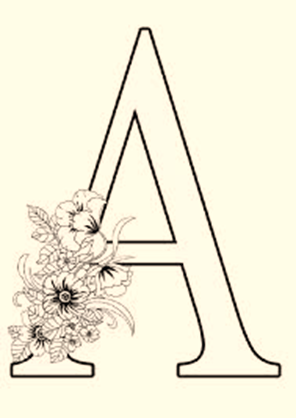 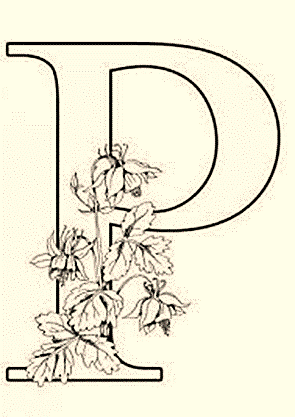 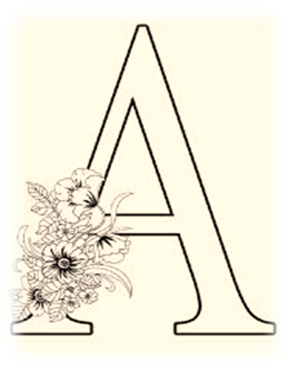 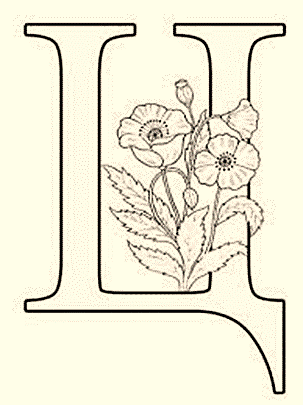 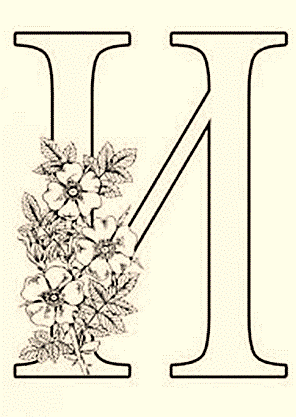 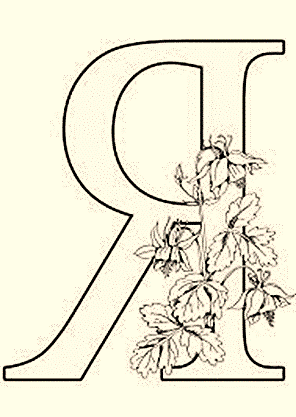 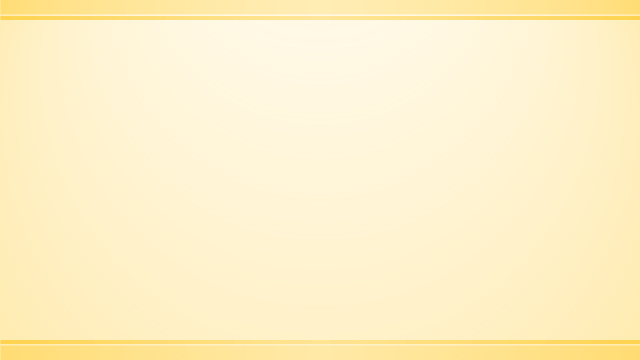 Термин "фармация", как и сама фармация, имеет свою длитель­ную историю. Под изображением обожествленного врача Древне­го Египта Тота значилась надпись "фармаки" или "фармаци", что означает дарующий исцеление, безопасность. Бог мудрости Тот изображался в виде человека с головой птицы ибиса или вопло­щался в образе павиана (оба - символы мудрости в Древнем Егип­те). Согласно легенде, Тот разделил человечество по языкам и изоб­рел письменность, математику и астрономию, религиозные обря­ды, музыку, врачевание приходными средствами. Ему приписыва­лось составление самых древних медицинских трактатов. Древние греки заимствовали медицинские познания у египтян. Здесь впервые встречается термин «фармакон» (лекарство, яд). Позже появились хорошо известные сейчас слова: фармацевт, фармакопея, фармакология и др. Таким обра­зом, все термины, связанные с изготовлением лекарства, имеют в основе корень «фарма». Сегодня "фармация" - это комплекс наук и практических зна­ний, включающий вопросы изыскания, добывания, обработки, из­готовления, стандартизации, исследования, хранения, реализации лекарственных и лечебно-профилактических средств.
615.1
С 165
Сало, В. М. История фармации в
России / В. М. Сало. – Москва :
Литтерра, 2007. – 256 с.
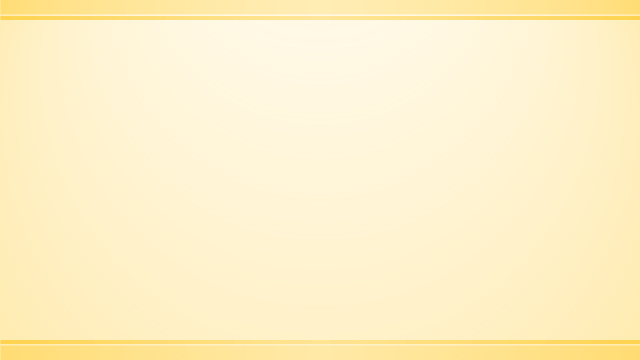 В течение столетий основным назначением фармации было изготовление лекарств, а местом деятельности специалиста в области фармации – аптека. В древнем мире аптекой называли место для хранения различных предметов: вина, книг, лекарств. Но уже в Средневековье аптека – это учреждение, в котором хранят, готовят и продают лекарственные средства. До XIII в. врачебная и фармацевтическая деятельность осуществлялась одним и тем же специалистом, который занимался как лечением больных, так и приготовлением для них лекарств. В монографии хорошим литературным слогом и в увлекательной форме описаны этапы развития и становления фармации в России, изложены наиболее важные события, определившие ее формирование, а также роль отдельных ученых и специалистов. Описаны взаимосвязи фармации с другими отраслями медицины.
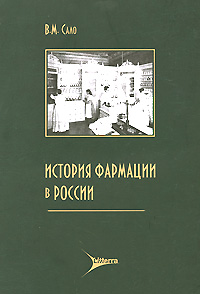 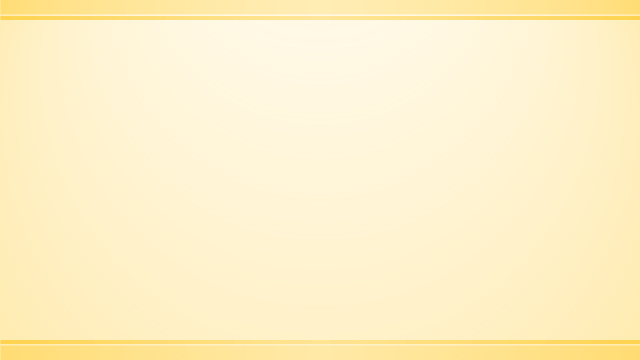 615.1
С 305
Семенченко, В. Ф. История
фармации / В. Ф. Семенченко. –
Москва : Альфа-М, 2010. – 592 с.
К области истории фармации относят выявление всех способов
изыскания, изготовления и анализа лекарств в прошлом, включая приемы их применения. Становление фармации обусловлено прогрессом в аналитической химии, началом эпохи синтеза лекарственных средств, зарождением науки о действии лекарств на организм (фармакологии). При изучении прошлого фармации нельзя не вспомнить ученых, которые внесли вклад в ее развитие – будь то аптечное производство или промышленная фармация. Многие фармацевты были известными ботаниками, химиками, естествоиспытателями, историками, художниками, писателями, общественными деятелями. Именно их усилиями был заложен фундамент научной фармации. Прогресс в развитии фармацевтической
науки в значительной степени обеспечивается формированием
специальной фармацевтической литературы. Появление фармацевтических мануалов, фармакопей, «травников» и «зельников» было обусловлено возникновением научных фармацевтических обществ, и этот фактор также является одним из объектов исследования в области истории фармации.
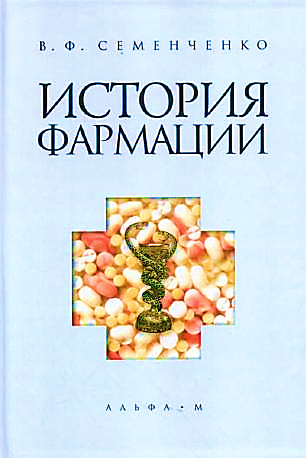 615
И 907
Егоров, В. А. История фармации /
В. А. Егоров, Е. Л. Абдулманова. –
Самара : ГП «Перспектива» ; СамГМУ, 2002. – 320 с.
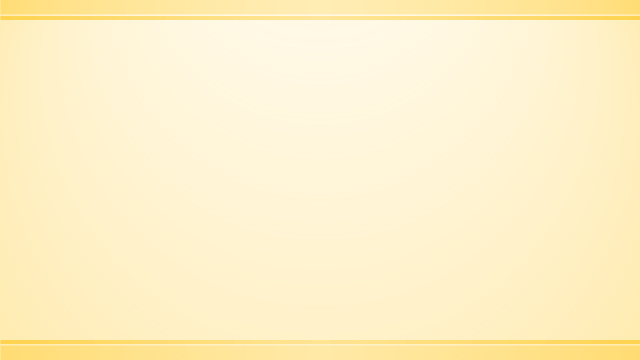 Сталкиваясь с различными проблемами, сложными ситуациями, мы
каждый раз обращаемся к опыту предков. Еще А. С. Пушкин говорил, что уважение к минувшему – это черта, отличающая образованность от дикости. Без изучения истоков невозможно оценить успехи современной фармацевтической науки по созданию новых лекарственных препаратов. Несомненно, что знание хода исторического развития фармации дает возможность правильно разобраться в изменениях, происходящих в современном мире. Кроме того, изучение истории фармации – важный этап в процессе подготовки современного провизора.
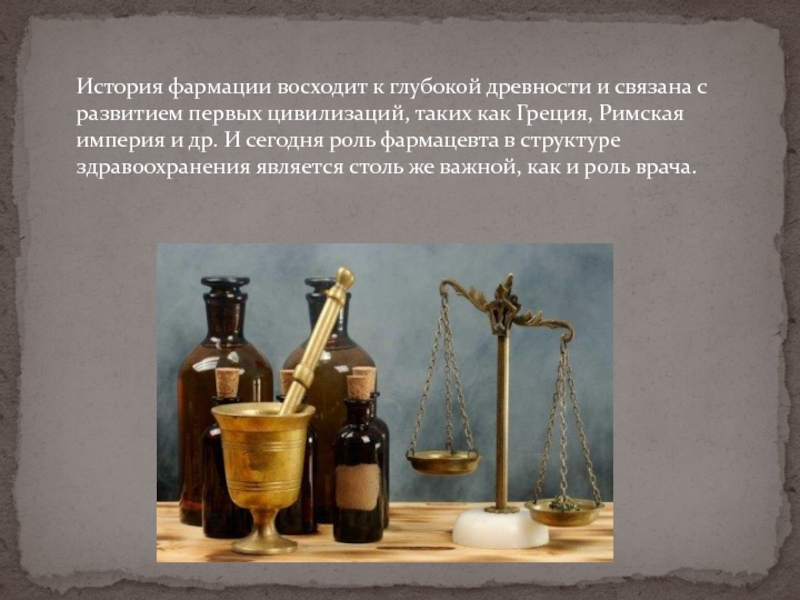